โครงการคัดกรองมะเร็งเต้านมโดยเครื่องเอกเรย์ (Mammogram) ในสตรีกลุ่มเสี่ยงและด้อยโอกาส 4 หน่วย 4 ภาค ทั่วประเทศ เฉลิมพระเกียรติพระบาทสมเด็จพระวชิรเกล้าเจ้าอยู่หัว ในโอกาสเจริญพระชนมพรรษาครบ 70 พรรษา 28 กรกฎาคม 2565
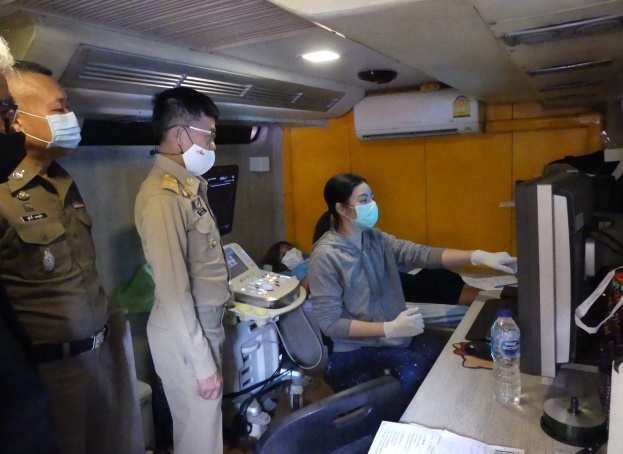 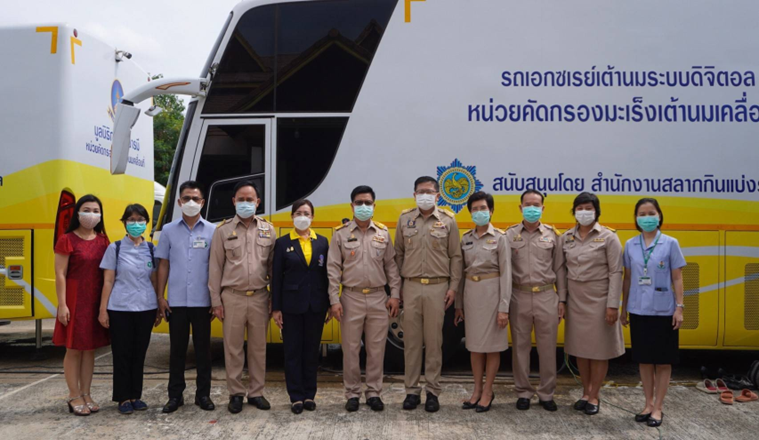 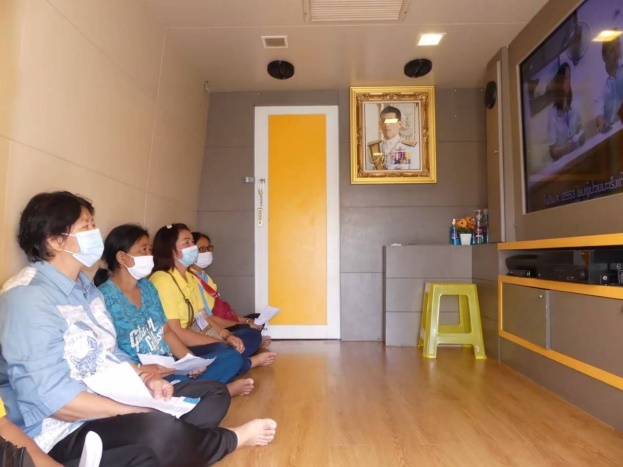 วางแผนประชุมเตรียมความพร้อมการดำเนินงานผ่านระบบ zoom วันที่ 2 มิถุนายน 2566 เวลา 13.30-16.00 น.